Microsoft IT Academy Program
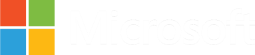 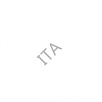 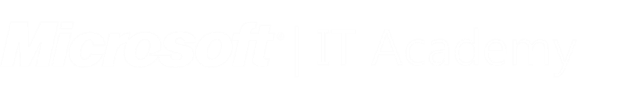 Київський Університет імені Бориса Грінченка
IT ACADEMY
13,000 IT ACADEMY у 133 країнах світу
7500000 навчається у всьому світі
750000 викладачів беруть участь, навчаються та використовують у навчальному процесі
Більше 1 мільйона виданих сертифікатів
Користувачі ITA
2005-2012
Університети (53%)
Коледжі, технічно-професійні училища(28%)
Університетські коледжі (10%)
Інші (9%)
Що це?
Повне технологічне рішення для навчання
(Студентів, викладачів, технічного персоналу)
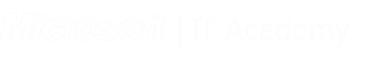 Для кого?
Навчальні заклади та університети
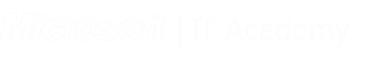 Чому?
Кращі підходи бізнесу в освіті
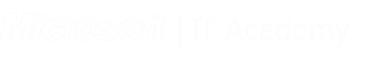 [Speaker Notes: What? The Microsoft IT Academy Program is a complete technology education solution connecting students, teachers, employers and local communities through a lifelong learning model of leading-edge technology skills development.

Why? The program was developed to bridge the gap between education and the real-world by equipping students with the IT skill sets they need for successful careers in today’s technology centered job market, and providing professional development resources for educators.

Who? Membership is open to public or private K-12 schools, vocational schools, correspondence schools, junior colleges, colleges, universities, or scientific/technical schools that are institutionally accredited by an accrediting agency nationally recognized by an educational standards body or government organization. The program is also available to libraries, museums and teaching hospitals with educational programs.]
Сертифікати Microsoft
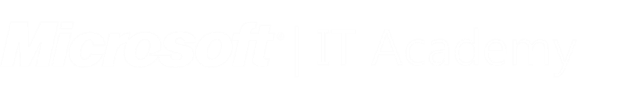 Сертифікації Microsoft Office
Master
Підтвердити високий рівень експертності у використанні пакетуOffice - чотири іспити: Word/експерт, Excel/експерт, PowerPoint, а також іспит на вибір.
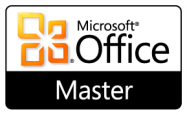 Expert
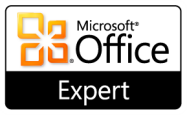 Підтвердити передові навички для Microsoft Office Word і Excel
Перевірити основні навички у використанні продуктів Microsoft Office: Word, Excel, PowerPoint, Access, Outlook, OneNote, SharePoint, O365.
Specialist
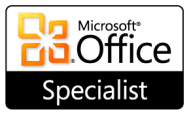 Переваги
Цінність програми Microsoft IT Academy
Надання кращих в індустрії ІТ-тренінгів та сертифікації Microsoft для зростання, 
працевлаштування і підтримки навчання протягом усього життя
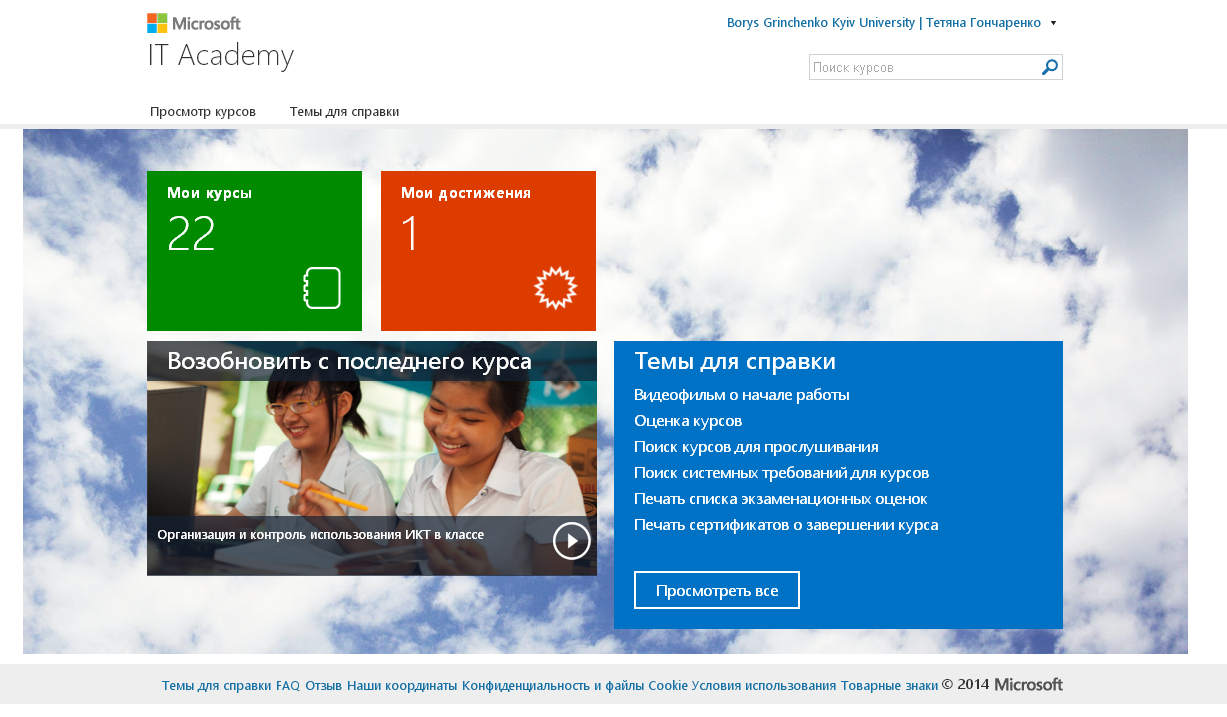 Інтерфейс
Курси
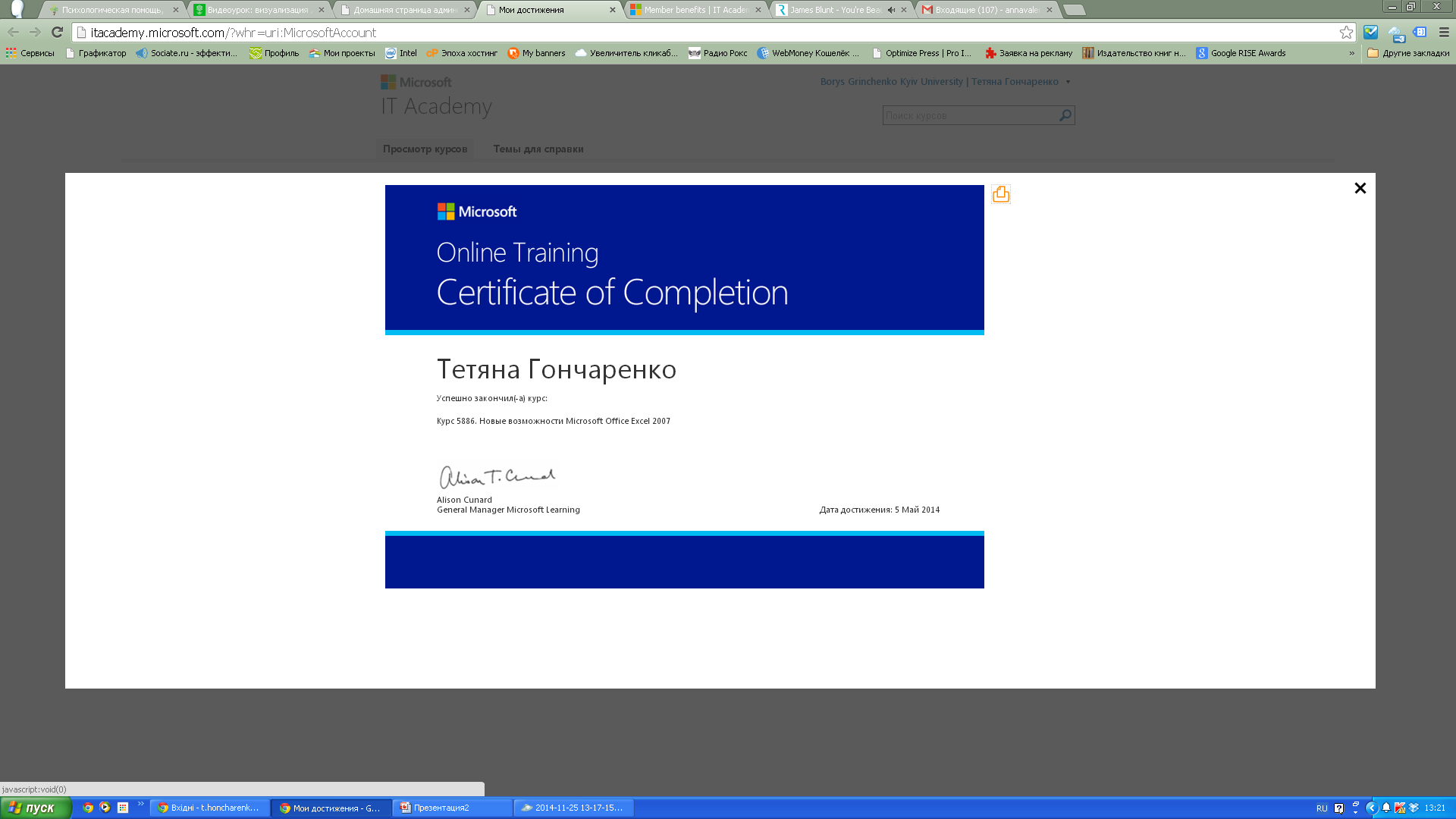 Сертифікати
Сертифікація = працевлаштування для студентів
55% керівників розглядають наявність сертифіката, як критерій для найму
46% керівників розглядають наявність сертифікації як критерій для просування співробітника
63% керівників усвідомлюють, що сертифіковані співробітники більш продуктивні ніж їх несертифікованих колег
40% опитаних заявили про те, що сертифікація Microsoft зіграла ключову роль при пошуку нової роботи, збереженні існуючої або при просуванні
43% опитаних отримали підвищення зарплати в результаті сертифікації Microsoft
53% опитаних вважають, що сертифікація підвищує їх цінність на ринку праці
93% заявили, що стали більш досвідченими в додатках Office в результаті сертифікації
На 50% скорочуються тимчасові витрати на типові завдання в компаніях, що мають сертифікованих співробітників
Що робити?
Бучинська Дар’я Леонідівна
Молодший науковий співробітник центру ІКТ-компетенцій
485-20-87
d.buchynska@kubg.edu.ua
вул. Тимошенка, 13-Б, каб. 004-А